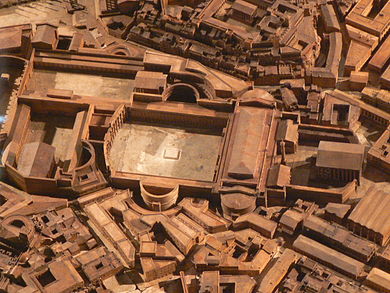 [Speaker Notes: Modellino del grande Foro di Traiano]
[Speaker Notes: Ricostruzione del Foro di Traiano nel plastico di Roma antica di Italo Gismondi, Museo della Civiltà Romana.]
[Speaker Notes: Il confronto tra ricostruzione ipotetica della colossale statua equestre di Traiano (conservatasi solo attraverso le raffigurazioni numismatiche) e quella di Marco Aurelio, oggi nel Palazzo dei Conservatori a Roma.]
[Speaker Notes: IMP Traiano AVG GER DAC P M TR P COS VI P P, testa laureata a destra; S P Q R OPTIMO PRINCIPI, statua equestre di Traiano verso sinistra, lancia e spada in mano (o una piccola vittoria). 19 mm; 3,35 g; 7h; coniato nel 112/114/115.]
[Speaker Notes: I resti del cortile meridionale, vista da nord]
[Speaker Notes: IMP Traiano AVG GER DAC P M TR P COS VI P P, busto laureato con drappeggio e corazza verso destra; Arco di Traiano, entrata trionfale del Foro di Traiano: facciata di un edificio esastilo, sormontato da statue e un carro trionfale a sei cavalli con tre figure verso sinistra e destra (due soldati e al centro un trofeo dei Daci); quattro statue negli archi sottostanti; FORVM TRAIAN[I] in esergo. 19 mm; 7,13 g; 7 h; coniato nel 112/115.]
[Speaker Notes: Resti del portico orientale con la retrostante esedra del Foro di Traiano.]
[Speaker Notes: Foro e Mercati di Traiano dal Vittoriano.]
[Speaker Notes: I resti del portico orientale, visti da nord-ovest.]
[Speaker Notes: I Mercati di Traiano dietro la grande esedra orientale del Foro di Traiano.]
[Speaker Notes: Pavimento originale dell'esedra orientale del Foro di Traiano, con disegno di cerchi e quadrati in marmo giallo antico e marmo pavonazzetto.]
[Speaker Notes: Complesso dei Mercati Traianei]
[Speaker Notes: IMP Traiano AVG GER DAC P M TR P COS VI P P, busto laureato con drappeggio e corazza verso destra; La facciata della Basilica Ulpia con tre corpi separati "in avanti", ognuno con base a due colonne; sopra l'epistilio centrale, una quadriga trionfale; sopra gli epistili laterali, due bighe; un paio di aquile legionarie nella parte più esterna; BASILICA VLPIA in esergo. 7,24 g; 8 h (zecca di Roma); coniato nel 112.]
[Speaker Notes: Disegno ricostruttivo della Basilica Ulpia di J. Guadet.]
[Speaker Notes: Le colonne in granito grigio della navata centrale della Basilica Ulpia, rialzate negli anni trenta del XX secolo.]
[Speaker Notes: Colonne in granito grigio della navata centrale.]
[Speaker Notes: La Basilica Ulpia e la Colonna di Traiano visti da sud.]
[Speaker Notes: La Basilica Ulpia e la Colonna di Traiano nel complesso del Foro di Traiano]
[Speaker Notes: Frammenti della Forma Urbis Severiana con la rappresentazione della Basilica Ulpia]
[Speaker Notes: Pianta della Basilica Ulpia nel Foro di Traiano a Roma.]
[Speaker Notes: Disegno ricostruttivo dell'interno della Basilica Ulpia.]
[Speaker Notes: Disegno ricostruttivo dell'interno della navata (J. Guadet).]
[Speaker Notes: Disegno ricostruttivo dell'interno delle esedre laterali (J. Guadet).]
[Speaker Notes: IMP Traiano AUG GER DAC P M TR P COS VI P P, testa laureata a destra con drappeggio su spalla. S P Q R OPTIMO PRINCIPI S C, la Colonna di Traiano al centro, sulla cima la statua dell'imperatore, alla base due aquile e la porta d'accesso al monumento. 3,34 g; coniato nel 114 al termine della costruzione della Colonna di Traiano.]
[Speaker Notes: In primo piano sulla destra il Tempio di Traiano (in posizione in realtà errata), di fronte la colonna, ai cui lati erano poste le due biblioteche (ricostruzione).]
[Speaker Notes: Particolare dei rilievi della Colonna di Traiano.]
[Speaker Notes: Dettaglio della colonna (fregio LXXII.2), dove è possibile riconoscere sia il ponte di Traiano sul Danubio, sia lo stesso Apollodoro di Damasco, a sinistra e di fronte a Traiano che offre un sacrificio[93].]
[Speaker Notes: Modellino ricostruttivo della biblioteca Ulpia del foro di Traiano (interno)]
[Speaker Notes: Modellino ricostruttivo della biblioteca Ulpia del foro di Traiano (esterno)]
[Speaker Notes: Vista da Nord della Colonna di Traiano.]
[Speaker Notes: L'area della piazza del Foro di Traiano e resti di abitazioni medioevali, viste da nord-ovest]
[Speaker Notes: Interno della Basilica di San Pietro a Roma, dove sono conservate alcune colonne in marmo cipollino provenienti dalla Basilica Ulpia[94]]
[Speaker Notes: Altra scultura di dace, conservata presso i Musei Capitolini a Roma]
[Speaker Notes: Sculture di due degli otto Daci presenti sull'Arco di Costantino, provenienti dal Foro di Traiano.]
[Speaker Notes: Scultura frammentaria di dace in marmo pavonazzetto nei Musei Capitolini (proveniente dall'Arco di Costantino, reimpiegato dal Foro di Traiano, sopra il portico colonnato della grande piazza).]
[Speaker Notes: Scultura di dace in porfido (presso il Giardino di Boboli), tradizionalmente considerata proveniente dal foro.]
[Speaker Notes: Busto di Cesare rinvenuto nel corso degli scavi del 1546 nei pressi della chiesa di Santa Maria in Campo Carleo (oggi scomparsa), ora al Museo Nazionale di Napoli[105].]
[Speaker Notes: Ricostruzione fotografica del grande fregio di Traiano. Un miglior assemblaggio dei quattro fregi contenuti nell'arco di Costantino si può osservare presso il Museo della Civiltà Romana.]
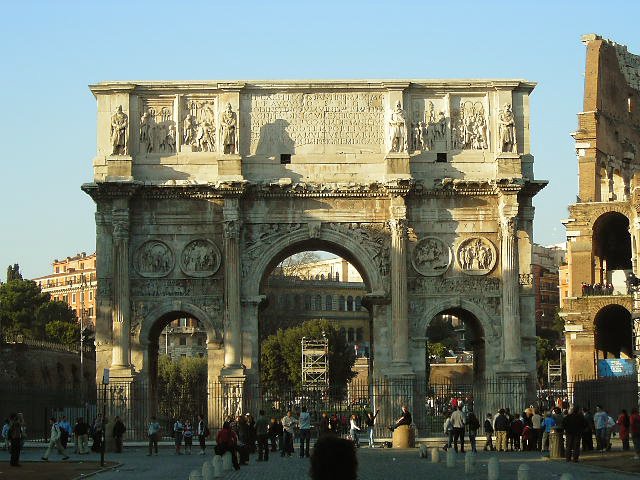